Accompagnement de la connaissance dans les micro-entreprises
le secteur de l’architecture éco-constructive en Aquitaine

Vincent LIQUETE (Université de Bordeaux / IMS-CNRS UMR 5218 - Equipe CIH)
IDEKI nouvel espace et nouveaux enjeux pour permettre le passage
d’une culture de l’information à une organisation de connaissances
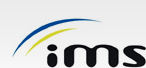 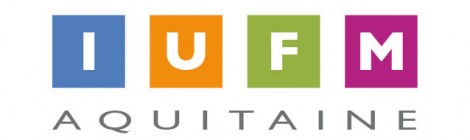 Remarques liminaires : le contexte de cette recherche :
Cette recherche-développement est financée dans le cadre des appels à projets du CRA
Période retenue : septembre 2011-printemps 2014
GCCPA : Gestion de la Connaissance dans des Contextes Professionnels d’Apprentissage
Plusieurs disciplines associées : SIC > Mécanique, génie mécanique, génie civil (60) + Génie informatique, automatique et traitement du signal (61) > Sc. de la gestion > Sc. de l’Education >…
Deux objectifs principaux :
Observer, analyser les pratiques d’information professionnelle puis la production de connaissances en contexte professionnel en observant des contextes professionnels « non médiés », portant sur des thématiques  émergentes et disparates.
Accompagner ce secteur d’activités en Aquitaine par des développements de ressources luttant contre la fuite de connaissances
2
IDEKI / Nancy 21 septembre 2012
Schéma de raisonnement :
Besoins d’information
Accompagnement de la connaissance
3
IDEKI / Nancy 21 septembre 2012
Un double cadre théorique :
L’approche pragmatique, autour de la délimitation des communautés de savoir (Wenger-Lave, Cox, Cowan-David-Foray) ;
L’engagement mutuel
L’entreprise commune
Le répertoire partagé (analyse des SI & des SIP)
 les éco-architectes : communauté de pratiques / communauté épistémique
Rituels d’interaction et le concept de « configuration » (N. Elias)
L’intellect  ressources / matière
La chaîne d’activités : décomposition des processus de gestion de projets
Le schéma relationnel : bdd biographique
4
IDEKI / Nancy 21 septembre 2012
1- La gestion de l’information professionnelle  en éco-architecture : une fragmentation des offres :
Les grandes revues de l’architecture ( papier voire numérique)
Les éditeurs spécialisés : les monopoles éditoriaux ( ex. : Ed. du Moniteur)
Les médias audio-visuels (enregistrement voire redocumentarisation)
Les institutions culturelles chargées de la médiation autour des thématiques de l’architecture, du dév. durable et de l’urbanisme (Cité de l’architecture, Agences…)
5
IDEKI / Nancy 21 septembre 2012
1- La gestion de l’information professionnelle  en éco-architecture : un enchevêtrement de réseaux:
La construction de connaissances en éco-architecture repose a minima sur 6 types de réseaux :

Les réseaux « traditionnels » : ABF, CRIT…
Les réseaux proactifs : des architectes spécialistes producteurs d’information
Les réseaux économiques : institutions mettant en œuvre l’agenda 21, l’association HQE…
Les réseaux associatifs : des acteurs non experts militants
Les réseaux éco-citoyens via internet : www.ecoloinfo.com
Les réseaux des pionniers : des architectes d’expérience qui mutualisent et diffusent aux pairs

Remarque :  en croisant ces 6 types de réseaux, on identifie des « personnes cognitivement centrales » dans les communautés d’architectes observées
6
IDEKI / Nancy 21 septembre 2012
2- La gestion de l’information professionnelle  en éco-architecture : les pratiques d’information observées  :
La prédominance de la documentation physique (effet générationnel pour notre échantillon)
Les « pionniers de l’éco-construction » sont leaders et diffuseurs via des espaces de participation (de type forums, facebook…)
L’amorce d’une structuration en réseaux d’échange par le biais de « personnes ressources » (formatrice, animatrice…)
La volonté partagée de garder trace de formations, d’ateliers, de soirées thématiques
Une frontière assez nette entre les « architectes lecteurs » et les « architectes producteurs » d’information.
La constitution de premières formes de recueils de pratiques innovantes sous forme de synthèse, de fiches.
7
IDEKI / Nancy 21 septembre 2012
3- L’identification des besoins en matière de suivi et de réactualisation de la connaissance :
4 domaines de surveillance : 
besoins déclarés permanents /vs/pratiques d’informations ponctuelles
Information & Données (I-D) sur la MAITRISE ENERGETIQUE
I-D sur le TRANSPORT DES ECO-MATERIAUX
I-D sur les SOURCES de MATERIAUX
I-D sur les FORMES de « CONCERTATIONS LOCALES »
MAITRISE ENERGETIQUE
TRANSPORT ECO-MATERIAUX
SOURCE DE MATERIAUX
CONCERTATIONS LOCALES
8
IDEKI / Nancy 21 septembre 2012
4- Schéma didactique et accompagnement de la connaissance  par les ressources :
1- Entrée par domaine 
2- Puis, annuaire de personnes ressources
3- Récupération de la matière en possession de la personne ressource
4- Production de vidéos d’enregistrement de séminaires, formations, ateliers,
5- Système de veille informationnelle et évènementielle sur le domaine considéré
9
IDEKI / Nancy 21 septembre 2012
5- Périmètre d’actions : axe 1 :
Une connaissance en contexte professionnel se décline au moins sous 3 formes (cf. Brunel) :
Information sur l’Environnement Social et Culturel : ESC (lois, classifications, normes, cv…)
Information sur l’Instrumentation Symbolique et Sémantique : ISS (les théories, les notions et concepts liés à l’objet, à l’activité, aux besoins exprimés)
Information Objectale : Ob. ie, les solutions et traductions techniques (logiciels, applications, outils…)
10
IDEKI / Nancy 21 septembre 2012
Une entrée par les process et le repérage par pôle d’expertise :
Projet
réalisation
Bilan / conservation
Document propre (Concertation)
Document propre (T. éco-matériaux)
A
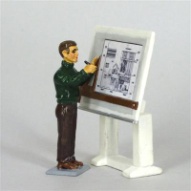 B
Document propre (M. énergétique)
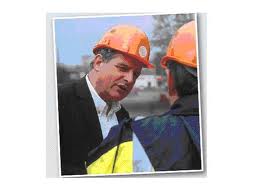 Document propre (Concertation)
Document propre (Source de matériaux)
Document propre (M. énergétique)
Etc…
Base vidéos et enregistrements
Une connaissance = Document propre regroupant : 1 des 4 domaines ([MAITRISE ENERGETIQUE /
/ SOURCE DE MATERIAUX/CONCERTATIONS LOCALES/TRANSPORT ECO-MATERIAUX) + 1 niveau de spécification  (ESC ou ISS ou Ob.)
11
IDEKI / Nancy 21 septembre 2012
5- Périmètre d’actions : axe 2 :
Mise en œuvre d’un système de veille informationnelle: 
	
	informations grises-noires récupérées depuis les SPI des éco-architectes partenaires et des associations militantes : problèmes des logiques de pouvoir…

Autour des 4 domaines exclusivement :
MAITRISE ENERGETIQUE
SOURCE DE MATERIAUX
TRANSPORT ECO-MATERIAUX
CONCERTATIONS LOCALES
VEILLE INFORMATIONNELLE SUR SIP
VEILLE EVENEMENTIELLE
12
IDEKI / Nancy 21 septembre 2012
5- Nos prochaines échéances : calendrier :
Workshop le 29 novembre 2012 (Bordeaux) sur « l’évaluation de l’information en situation de construction de connaissances professionnelles » : avec J.-L. Ermine, D. Gauzin-Müller et D. Mercier, D. Paquelin
Colloque international (au printemps 2014)
Pré-maquette site : http://gccpa.u-bordeaux4.fr/
Ouverture de l’espace à accès réservé au printemps 2013. Phase de production à partir de janvier prochain
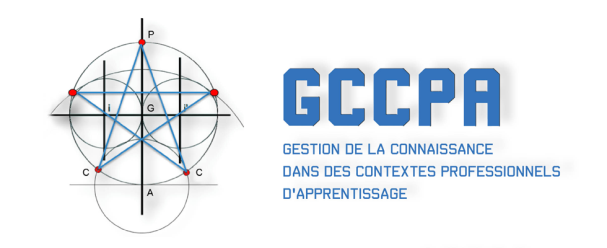 13
IDEKI / Nancy 21 septembre 2012
En vous remerciant. Questions?
vincent.liquete@ims-bordeaux.fr
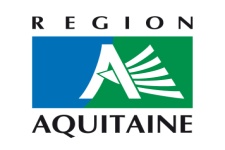 14
IDEKI / Nancy 21 septembre 2012